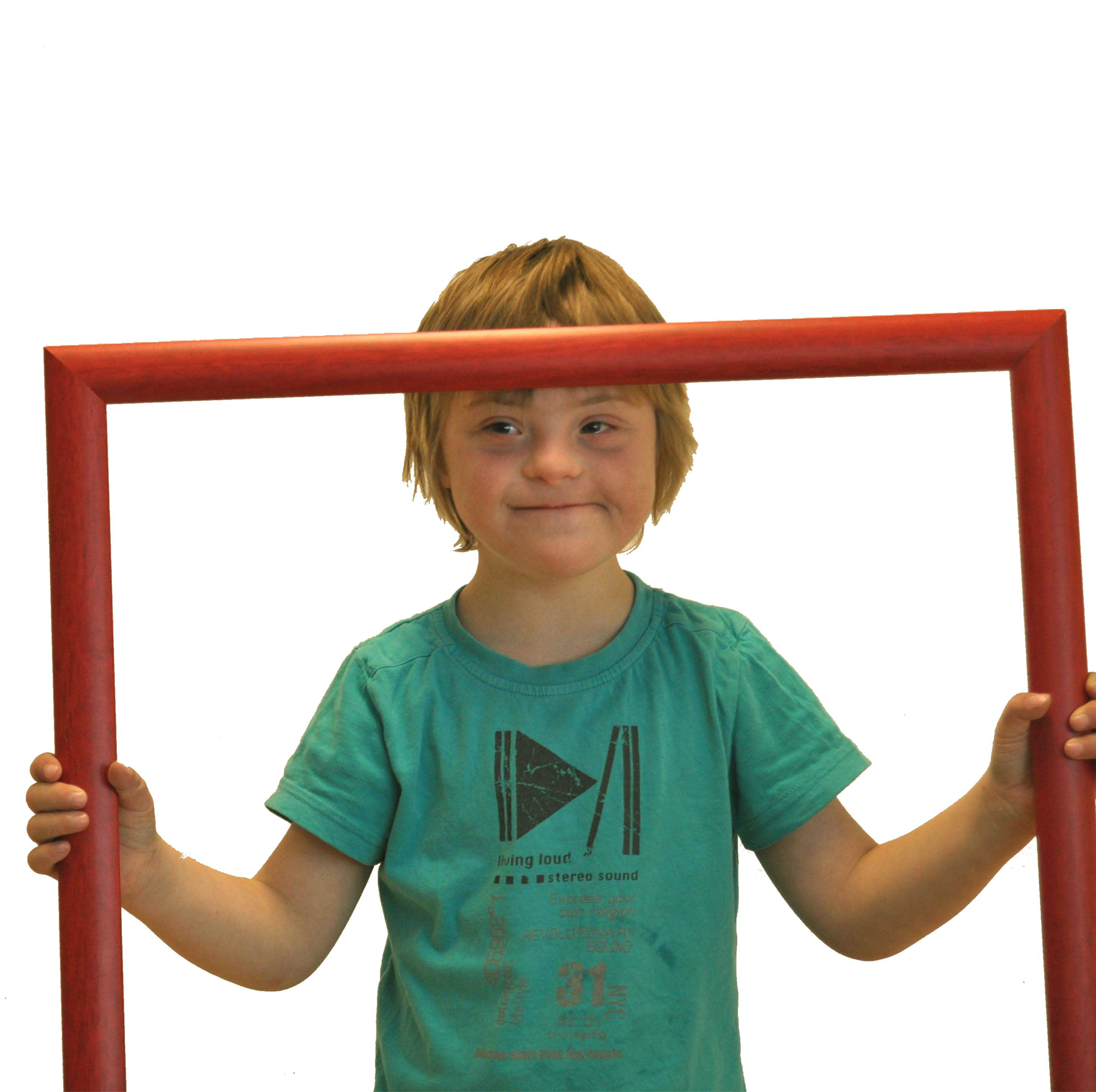 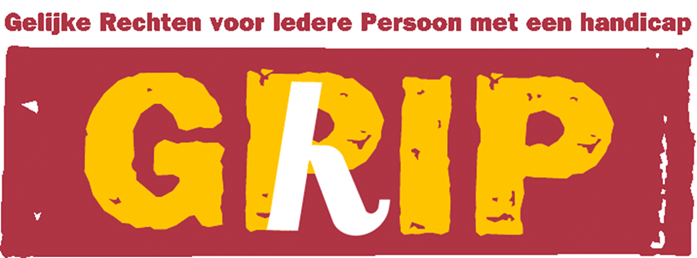 Hoorzitting conceptnota 
Jongerenbudget

Vlaams Parlement, 22/06/2022
IEDEREEN HEEFT RECHT OP VOLDOENDE EN DE JUISTE ONDERSTEUNING
GRIP 
Context: rechtenkaders  
Context: situatie in Vlaanderen
Context: PVB na jeugdhulp
De conceptnota
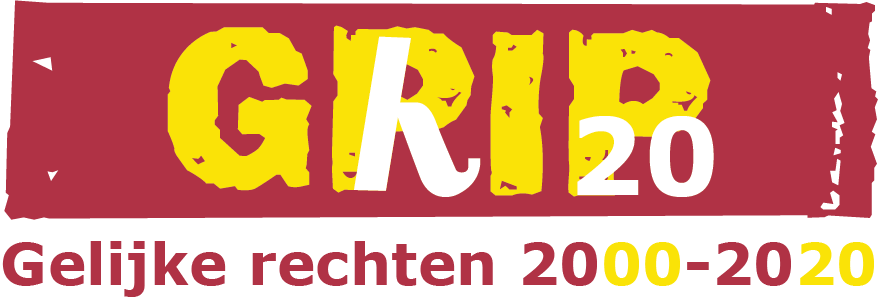 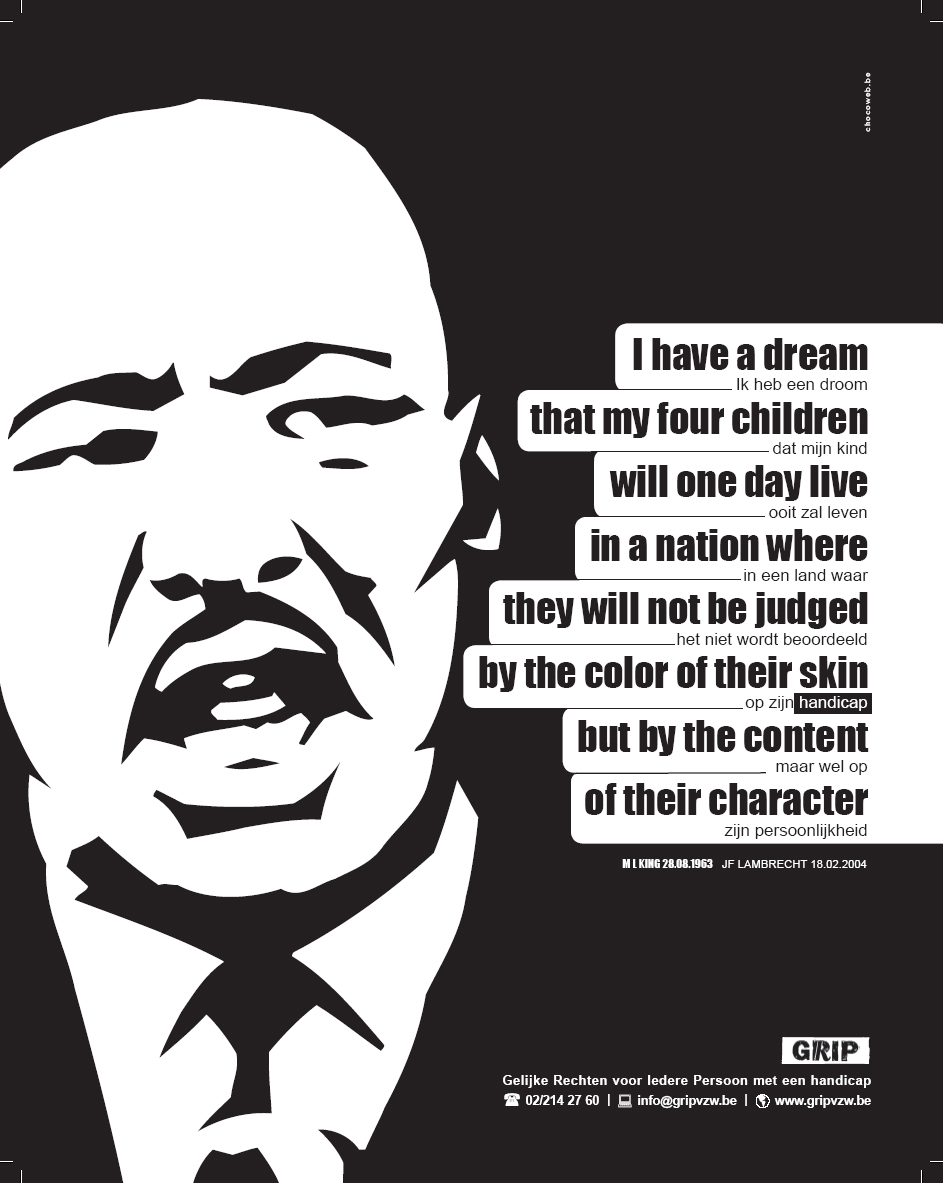 GRIP bestaat 20 jaar en is ontstaan vanuit de beweging voor zelfbeschikking en persoonlijk assistentiebudget.

Gelijke Rechten voor Iedere Persoon met een handicap (GRIP) is een mensenrechtenorganisatie. 

Handicap is een zaak van mensenrechten

We streven naar gelijke rechten én gelijke kansen voor personen met een handicap.
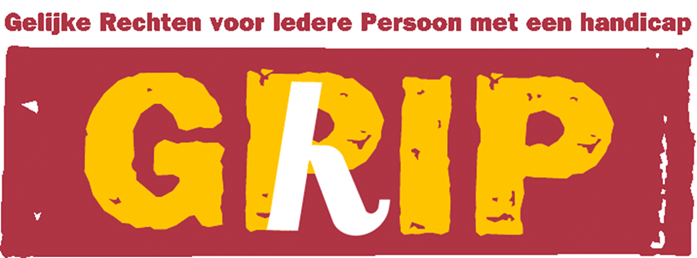 GRIP is een zelforganisatie: een organisatie van personen met een handicap, ervaringsdeskundigheid staat voorop.

Het gaat bij GRIP om gelijke rechten voor iedere persoon met een handicap. We hebben het niet over een bepaalde groep mensen met een handicap. En wij zijn ook geen koepelorganisatie.

GRIP richt zich in de eerste plaats op het regionale – Vlaamse – beleidsniveau. 

We werken op basis van een subsidie vanuit Gelijke Kansen.
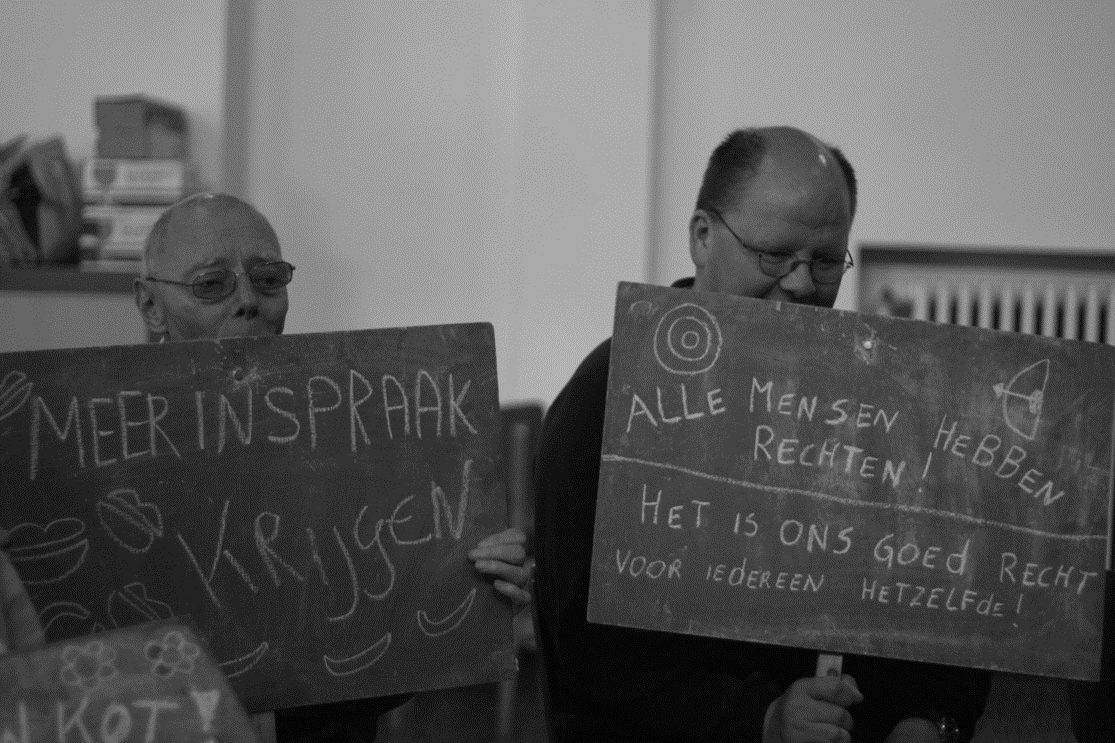 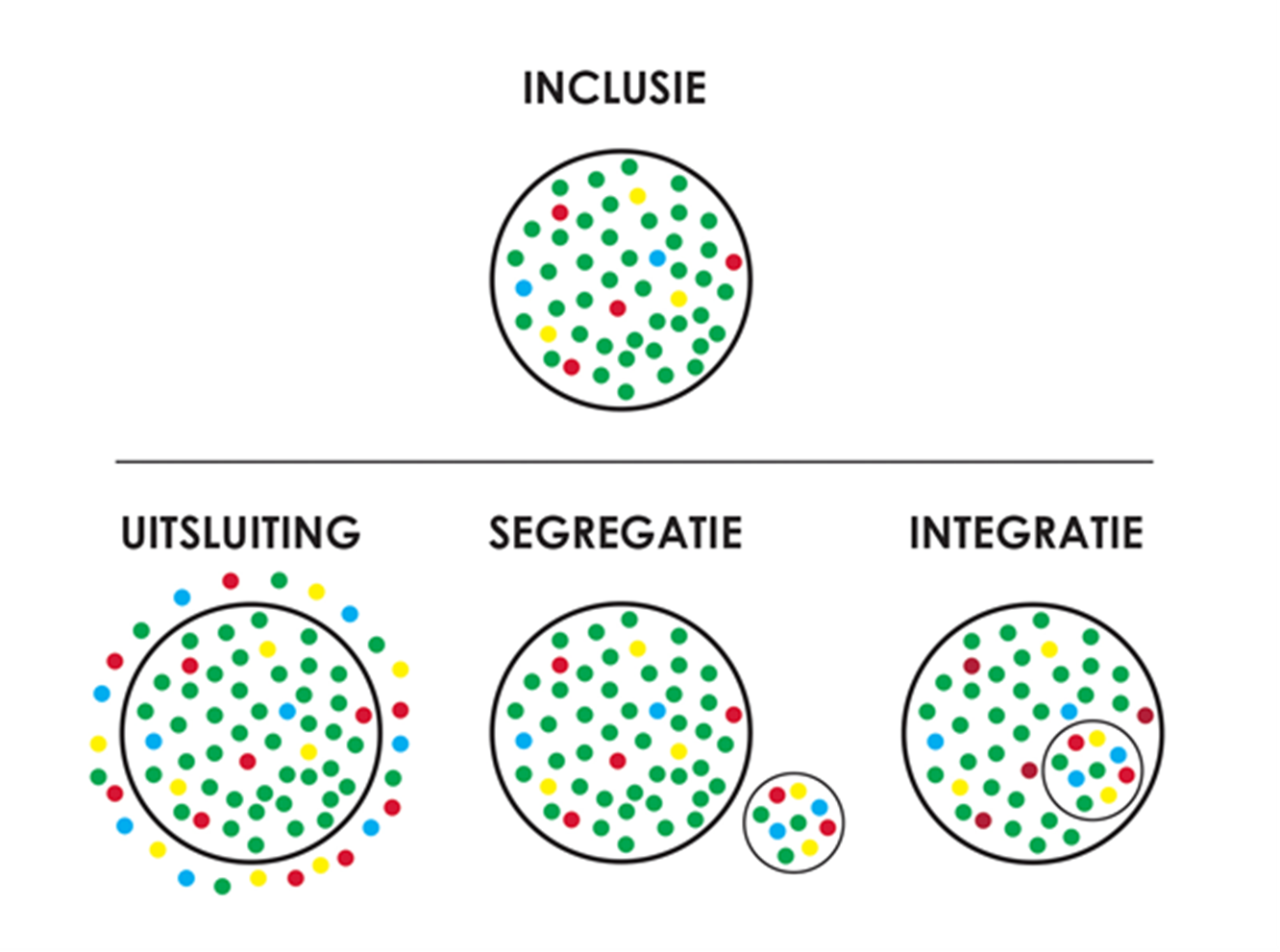 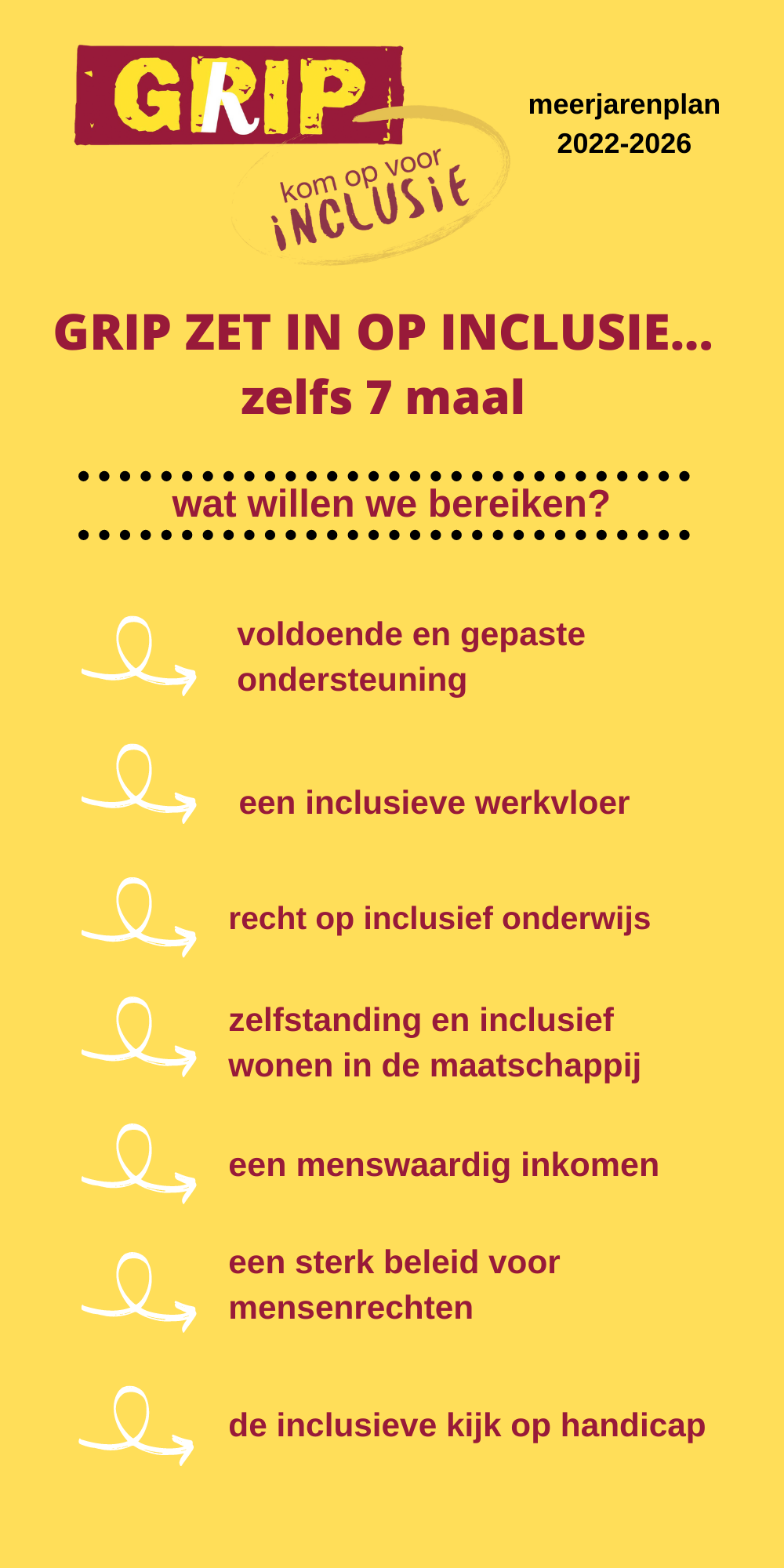 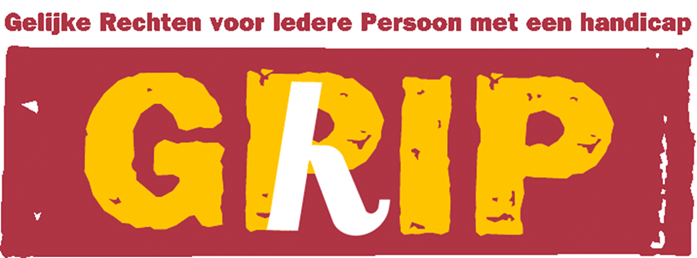 Recht op ondersteuning
Personen met een handicap als mensen met dezelfde rechten
Paradigmashift: van zorg naar ondersteuning
Ondersteuning op maat is een recht, geen gunst
Recht op ondersteuning realiseren veronderstelt verschillende stappen: 
Correcte inschatting ondersteuningsnood 
terbeschikkingstelling voldoende budget
Faciliteren dat je vlot jouw ondersteuning kan regelen
Ondersteuning is een middel om andere rechten te realiseren, kansen te benutten en te bouwen aan een inclusieve samenleving
Universele Verklaring van de Rechten van de Mens

VN-Verdrag inzake de Rechten van Personen met een Handicap

Kinderrechtenverdrag
Rechtenkaders
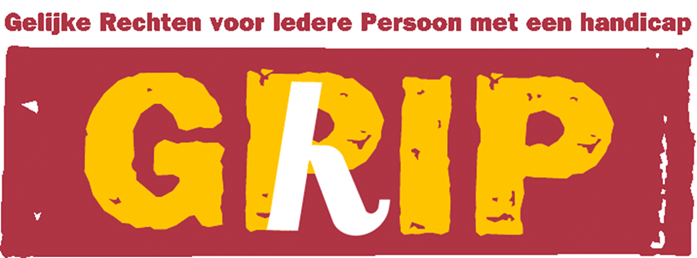 Bezorgdheden en aanbevelingen VN-Comités IVRK en VRPH:

Hoge institutionaliseringsgraad
Groot tekort aan persoonlijke assistentie 
Budgetten niet aangepast aan ondersteuningsnood
Gebrek aan een plan voor deïnstitutionalisering
Rechtenkaders
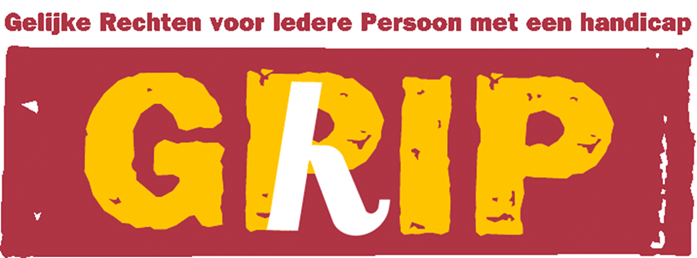 Het comité voor de rechten van het kind is bezorgd omdat:

29b. De ondersteuning voor families om zorg voor hun kinderen te voorzien onvoldoende is, wat leidt tot een hoog niveau van institutionalisering, en het persoonsvolgend budget in Vlaanderen zal pas geïmplementeerd worden voor minderjarigen in 2020.

29d. Wachttijden voor de toekenning van persoonlijke assistentiebudgetten kunnen oplopen tot 10 jaar en de budgethoogtes niet overeen komen met de ondersteuningsnood
RechtenkadersConcluding observations IVRK – 28 februari 2019
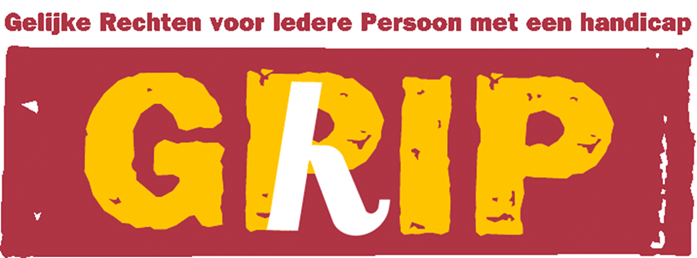 30 d. “Het comité spoort ons land aan om de introductie van persoonlijke assistentiebudgetten in heel het land te realiseren, met budgethoogtes die aangepast zijn aan de noden van het kind en zonder wachttijden.”
RechtenkadersConcluding observations IVRK – 28 februari 2019
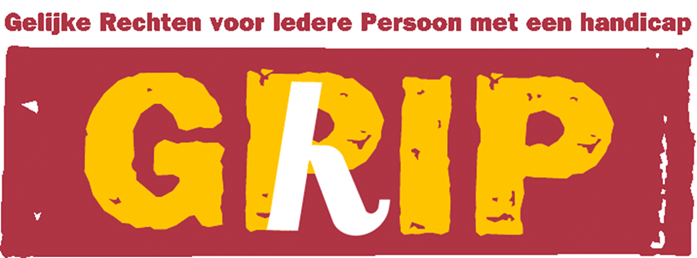 Titel II van de Belgische Grondwet:
 
Artikel 22ter : "Iedere persoon met een handicap heeft recht op volledige inclusie in de samenleving, met inbegrip van het recht op redelijke aanpassingen".
Belgische Grondwet
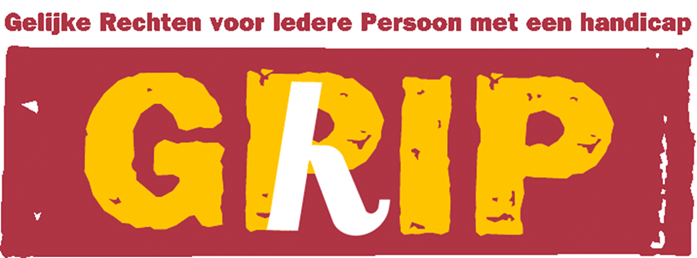 Situatie in Vlaanderen
Wachtlijsten = schending van het recht op ondersteuning 
Langer wachten op PAB dan op MFC
PAB-hoogte lager 
PVB bij minderjarigen afgevoerd in plaats van ingevoerd 
…
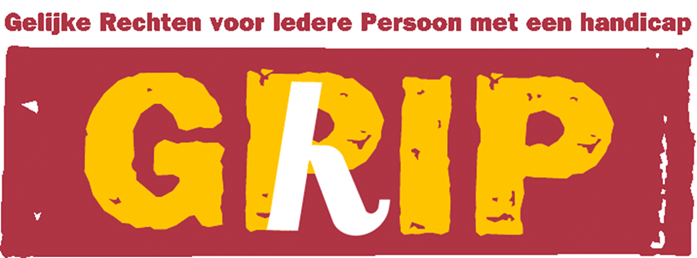 Situatie in Vlaanderen
Gevolgen: 

Uitgeputte gezinnen, uitsluiting en institutionalisering (wanneer een instelling nog de enige mogelijkheid is)

Door mensen jarenlang op een wachtlijst te laten staan ondergraaf je de mogelijkheden tot een sterk sociaal netwerk en kansen op participatie en inclusie. 

…
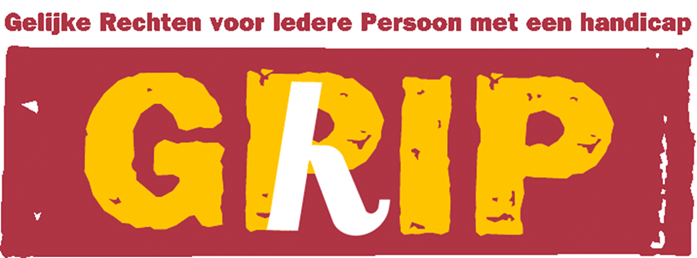 Situatie in Vlaanderen
Schaarste wordt niet beheersd, maar heerst:

Concurrentie tussen mensen met noden
Extra bureaucratie en lange ondoorzichtige procedures 
Afraden van mensen om aanvraag of prior in te dienen
Doet systemen ontstaan die ongelijkheid bestendigen of doen toenemen
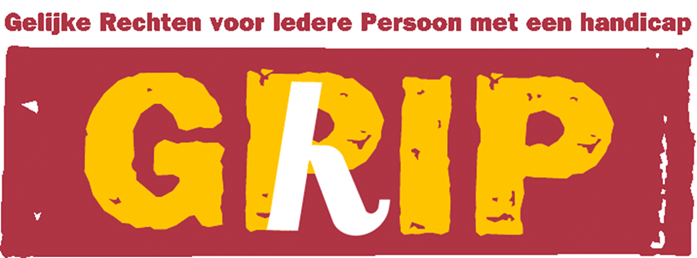 Situatie in Vlaanderen -  PVB na jeugdhulp
Systeem PVB na jeugdhulp – zorgcontinuïteit:

= Gevolg van de realiteit van de wachtlijst bij de meerderjarigen 
Doel: zorgcontinuïteit bieden bij overgang naar meerderjarigheid. Overgang naar jongvolwassenheid wordt ondersteund. (Inconsequentie: overgang MFC-PVB op 21 jaar)
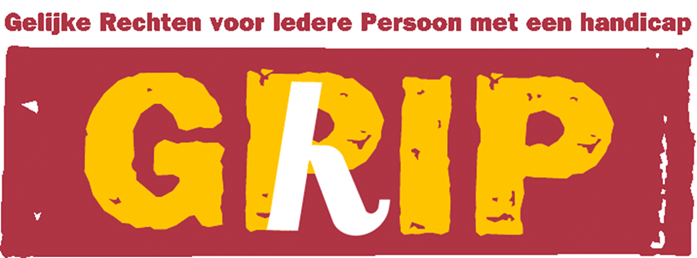 Situatie in Vlaanderen – PVB na jeugdhulp
Maar: 
Bestendigt kloof tussen haves en have-nots.
PAB-wachters kunnen er minder van gebruik maken (meer kans om lang op wachtlijst te staan)
Door te lage PAB’s als uitgangspunt te nemen voor PVB krijgen jongvolwassenen vaak te weinig ondersteuning 
Extra rem op evolutie naar inclusie: stap naar wonen in gezin en inclusief onderwijs en wijziging naar mobiele begeleiding wordt afgeraden (want bij overgang naar PVB zorgt dit voor lager PVB)
…
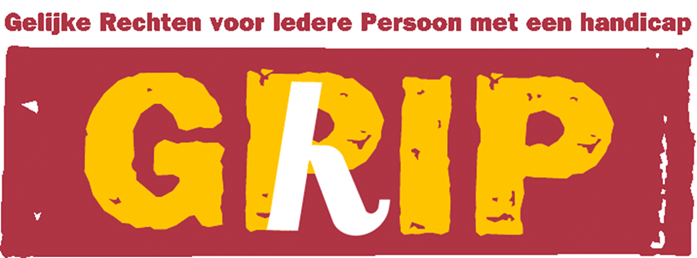 Basis: terechte bezorgdheid en ambitie om situatie te verbeteren
Doel: binnen het huidige budget perspectief geven aan wie op wachtlijst staat en ongelijkheid tussen jongvolwassenen met verschillende uitgangsposities opheffen
Hoe? Herverdeling van “haves” naar “have-nots”
Concreet: MFC-verlaters krijgen slechts 60% van hun PVB na jeugdhulp. Met rest wordt er PVB gegeven aan “have-nots” op wachtlijst
De conceptnota jongerenbudget
Begrip voor bedoeling initiatiefnemers. 
Begrip voor situatie van ouders
MAAR: 60% minder budget geven dan ingeschaald is, is een verdere afzwakking van het recht op ondersteuning.
Onaanvaardbaar vanuit perspectief mensenrechten
De herverdeling moet niet plaatsvinden tussen mensen met noden (rechten afnemen van de een om rechten aan de ander te geven)
De conceptnota jongerenbudget: goed of slecht idee?
Foute veronderstelling/veralgemening: “bij overgang naar meerderjarigheid is er minder ondersteuning nodig”
Sociaal netwerk ≠ een ondersteuningsnetwerk. Uitdaging is om familie en vrienden te verlichten. “Sociaal en familiaal netwerk inzetten voor structurele ondersteuning is niet duurzaam en nefast voor de relaties”
Stelling dat het voorstel budgetneutraal is: hoe wordt dit onderbouwd?
Hoeveel budget zouden de wachtende jongvolwassenen krijgen met dit budget?
Parallellen met onaanvaardbare gedachtengang deelbudgetten bij prioriteitengroep 2 meerderjarigen
Bijkomende aandachtspunten
ACHTER CIJFERS EN GEMIDDELDES GAAT VAAK EEN GROTE DIVERSITEIT SCHUIL
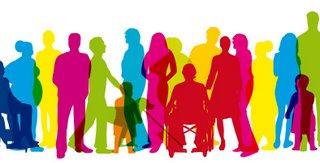 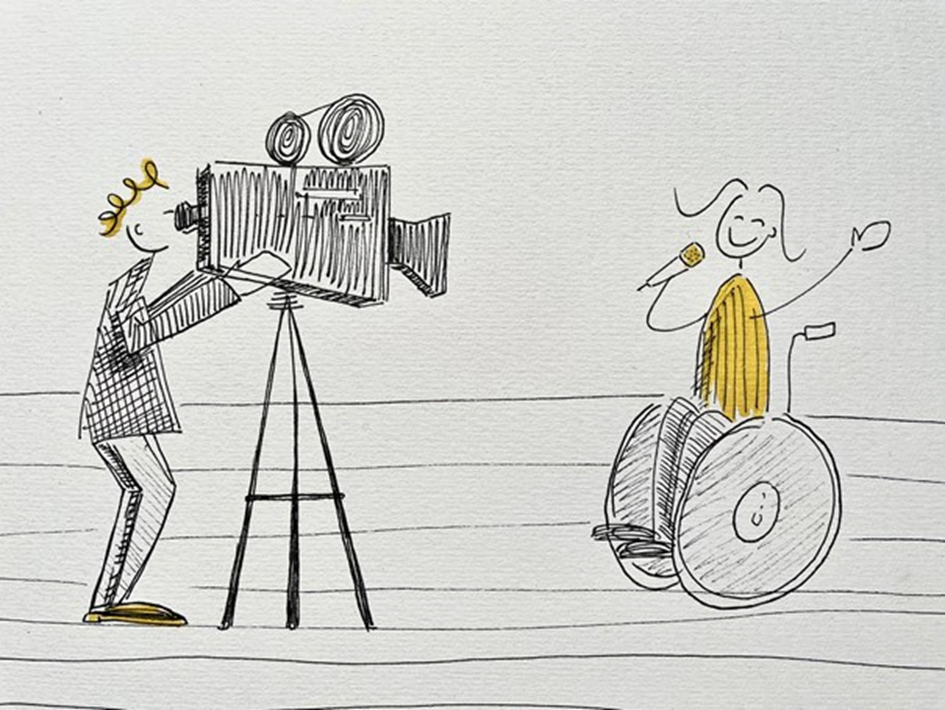 Welke reacties verwacht men?
Dankbaar moet je zijn, nederig en klein (cfr. Robert Long)
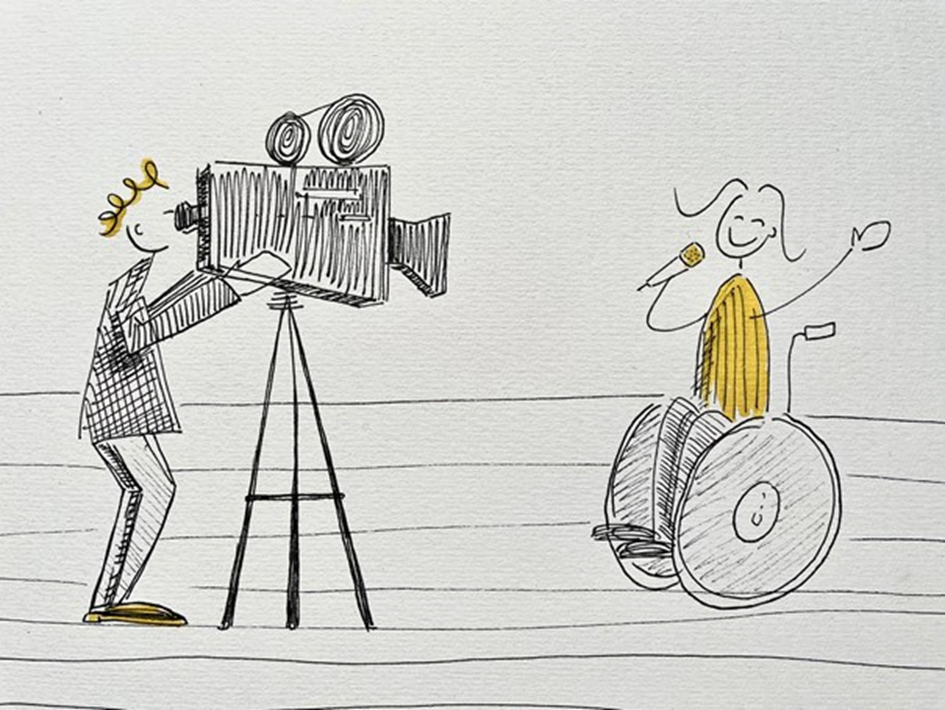 Van gunst naar recht